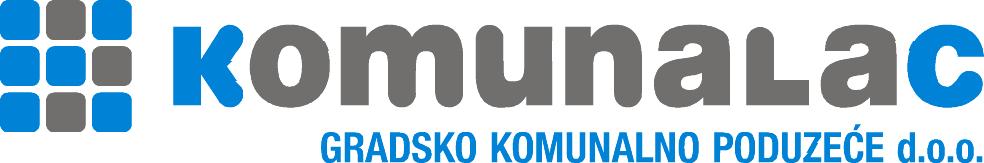 IZVJEŠĆE O POSLOVANJU KOMUNALCAZA 2018. GODINU
Sadržaj
Kadrovi
Kvantitativni pokazatelji
Rezultat poslovanja Komunalca u 2018. godini
Bilanca
Udio radnika prema stručnoj spremi na dan 31.12.2018. godine
Kvantitativni pokazatelji
Sektor marketing i upravljanje objektima
Sektor gospodarenja otpadom
Prodane usluge na bazenima Cerine
*Napomena: prodane usluge uključuju i usluge na Sportskom odjelu bazena Cerine
Dom mladih Koprivnica
*Realizirani programi odnose se na koncerte, predstave za djecu i odrasle, izložbe, predavanja, seminare, promocije, radionice i ostalo
Količine miješanog komunalnog otpada odloženog na odlagalište otpada Piškornica
Količine otpada prikupljenog na zelenim otocima
Rezultat poslovanja Komunalca u 2018. godini
Bilanca stanja na dan 31.12.2018.
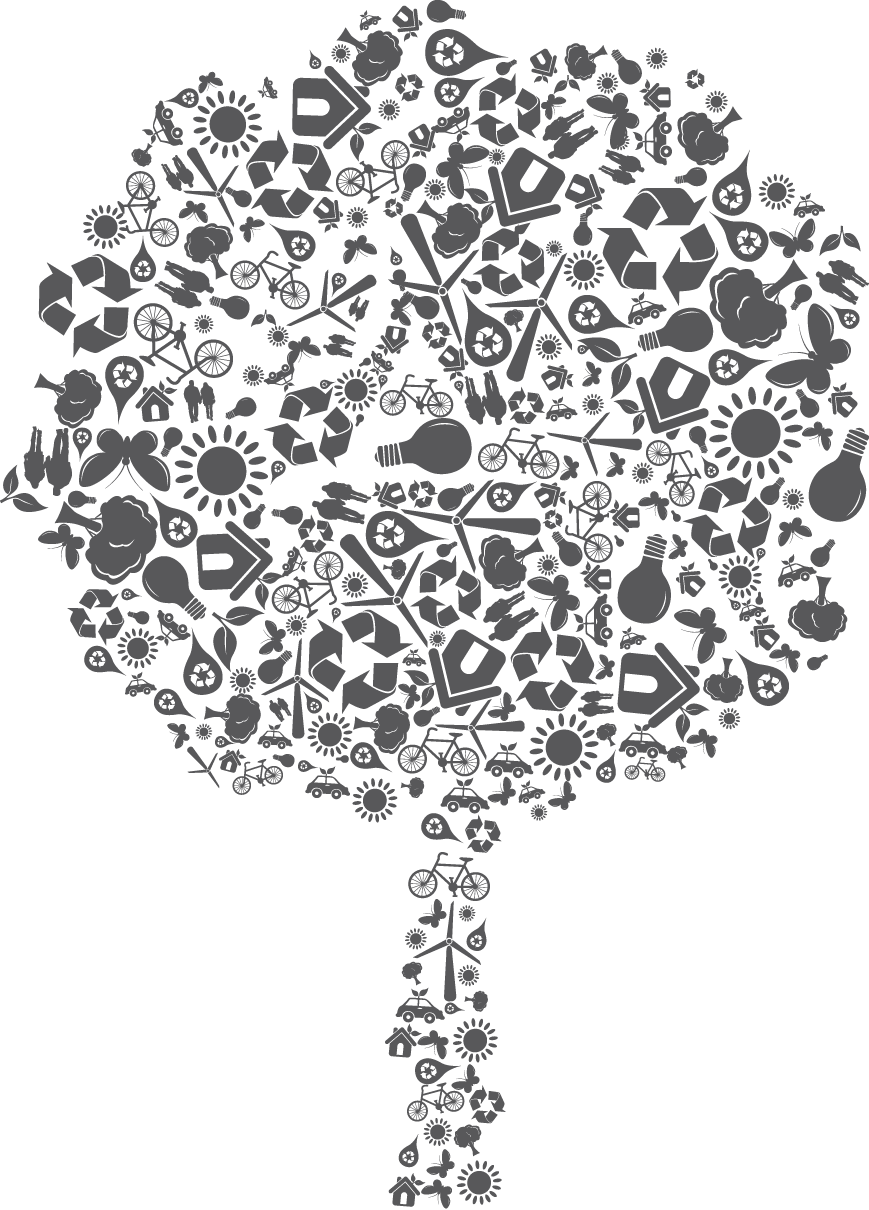 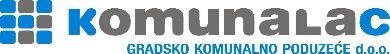